Adaptation du « front-end »d’un web service en fonction du contexte d’utilisation.Concept et prototype
François Debande
Quentin Poncelet
2
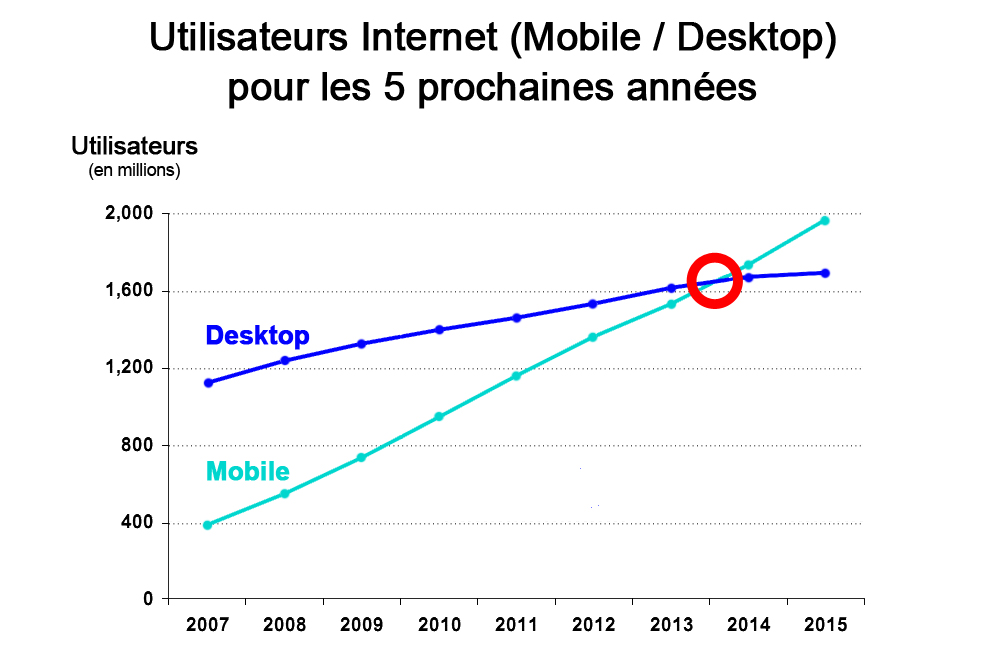 Morgan Stanley Research - 2010
Les utilisateurs mobiles en Belgique
3
1 belge sur 5 
possède un Smartphone
3% de la population 
dispose d’une tablette
Ant Research - 2011
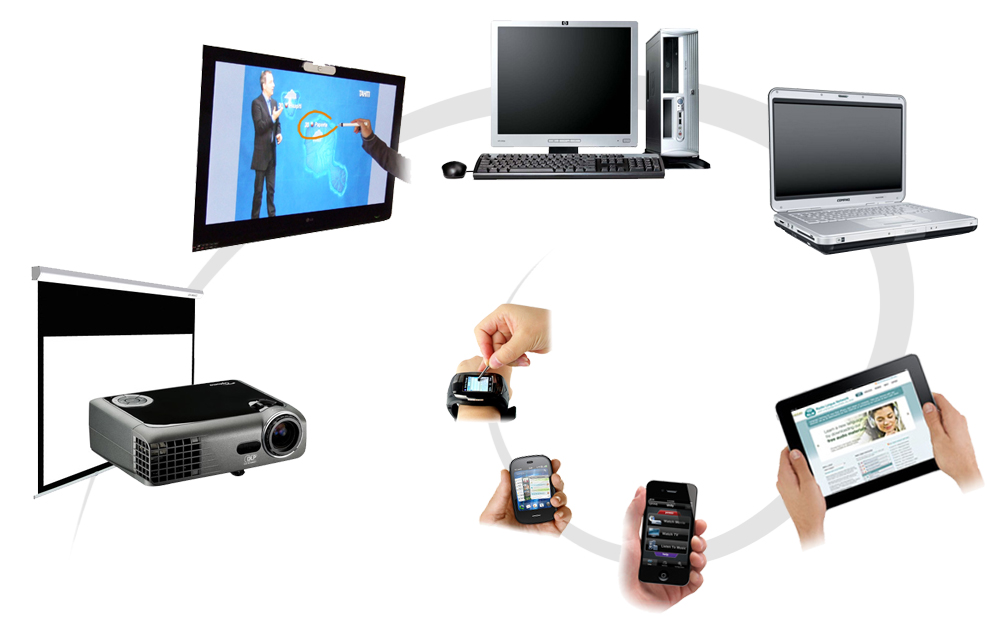 4
Motivations
5
Critères
6
Choix
7
Objectif du mémoire
8
8
Contexte d’utilisation
Conceptualiser la création et l’adaptation 
du front-end d’un web service en fonction 
du contexte d’utilisation,
et valider cette approche conceptuelle 
par le développement d’un prototype
Web service
Création et adaptation du front-end
Développement d’un prototype
Contexte
Web service
Front-end
Prototype
Contexte d’utilisation
9
Plateforme
Environnement
Utilisateur
Contexte
Contexte
Web service
Front-end
Prototype
Contexte d’utilisation
10
Software
Hardware
OS
Browser
CPU
Écran
RAM
Batterie
Plateforme
Contexte
Web service
Front-end
Prototype
Contexte d’utilisation
11
Localisation
Réseau
GPS
Réseau
Wifi
3G
EDGE
Force
Environnement
Contexte
Web service
Front-end
Prototype
Contexte d’utilisation
12
Expertise
Caractéristiques
Utilisateur
Centres d’intérêts
Contexte
Web service
Front-end
Prototype
Plateforme et Environnement
13
Delivery Context Ontology
standard W3C


Envoi du DCO
non standardisé
DCO
Sofware
Hardware
Environnement
Mesure
Contexte
Web service
Front-end
Prototype
Contexte d’utilisation
14
DCO
Utilisateur
Contexte
Contexte
Web service
Front-end
Prototype
Un web service, qui rend service
15
Accès à des applications web, indépendamment
	de la plateforme
	du langage

Résout des problèmes d’interopérabilité
Fait appel à des applications internes
Pertinent ?
Web service
Contexte
Front-end
Prototype
WSDL vs REST
16
Refaire le schéma ?
Web service
Contexte
Front-end
Prototype
Un web service, orienté application
17
Pas de front-end 
	Création
	
Contexte d’utilisation
	Adaptation
Front-end
Contexte
Web service
Prototype
Développement d’une solution
18
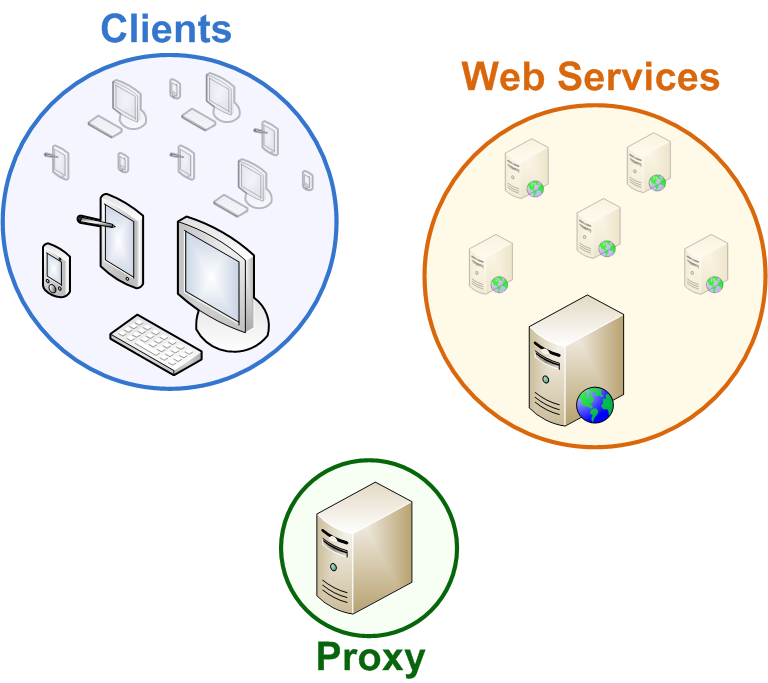 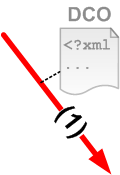 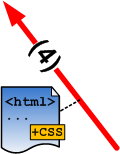 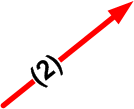 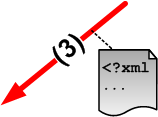 Prototype
Contexte
Web service
Front-end
Le prototype plus en détail
19
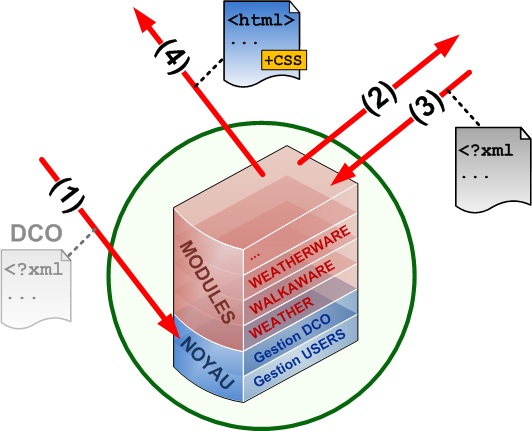 Prototype
Contexte
Web service
Front-end
Nos règles d’adaptation en pratique
20
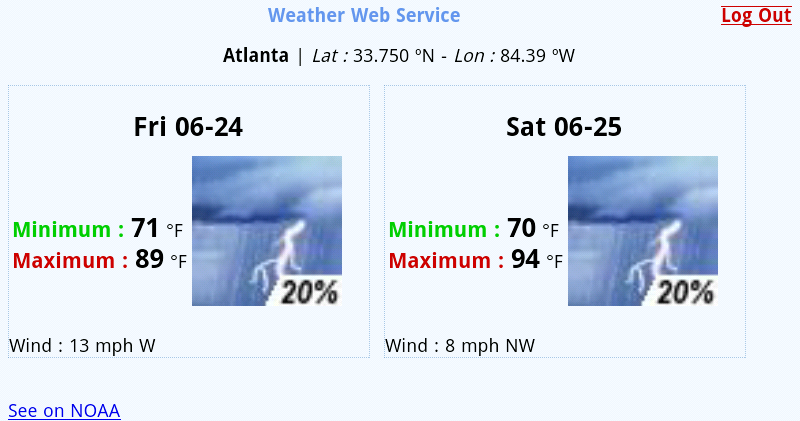 « Le style d’affichage varie en fonction de la plateforme »
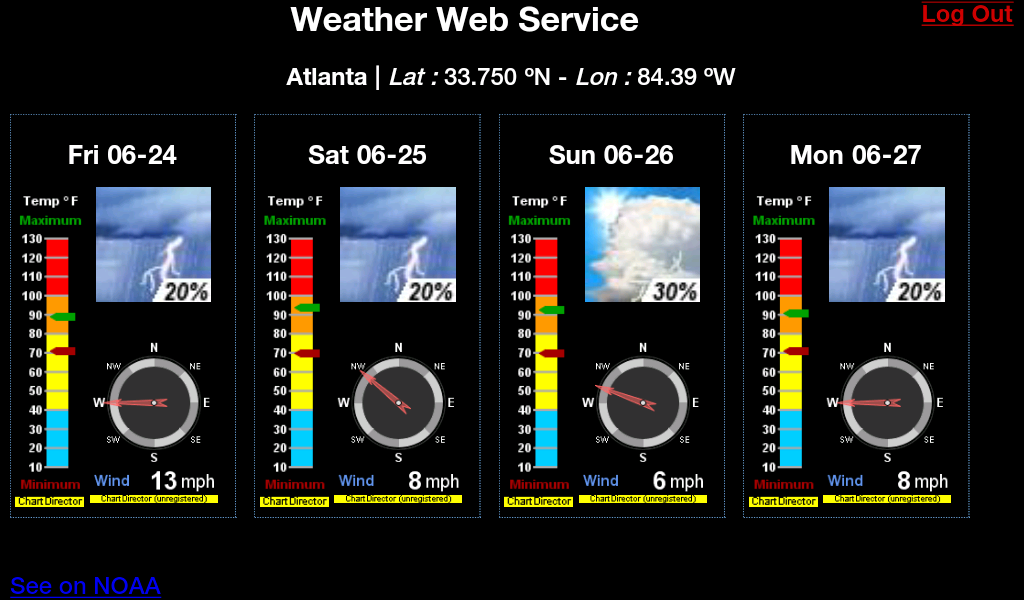 Textuel
Graphique
Front-end
Contexte
Web service
Prototype
Nos règles d’adaptation en pratique
21
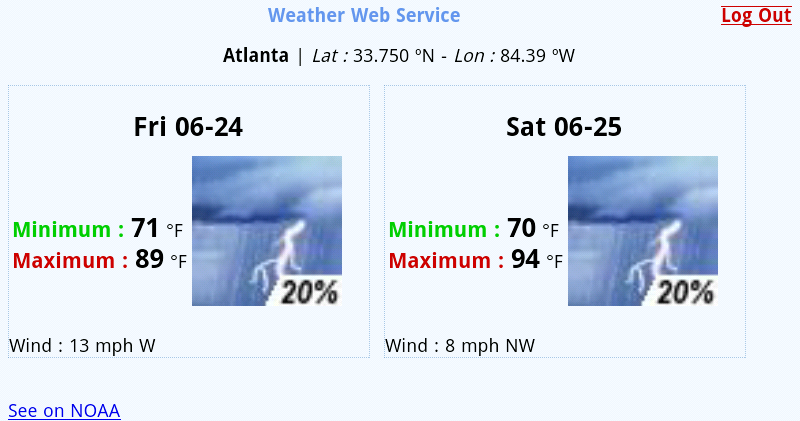 « Le style d’affichage varie en fonction de l’état de la batterie »
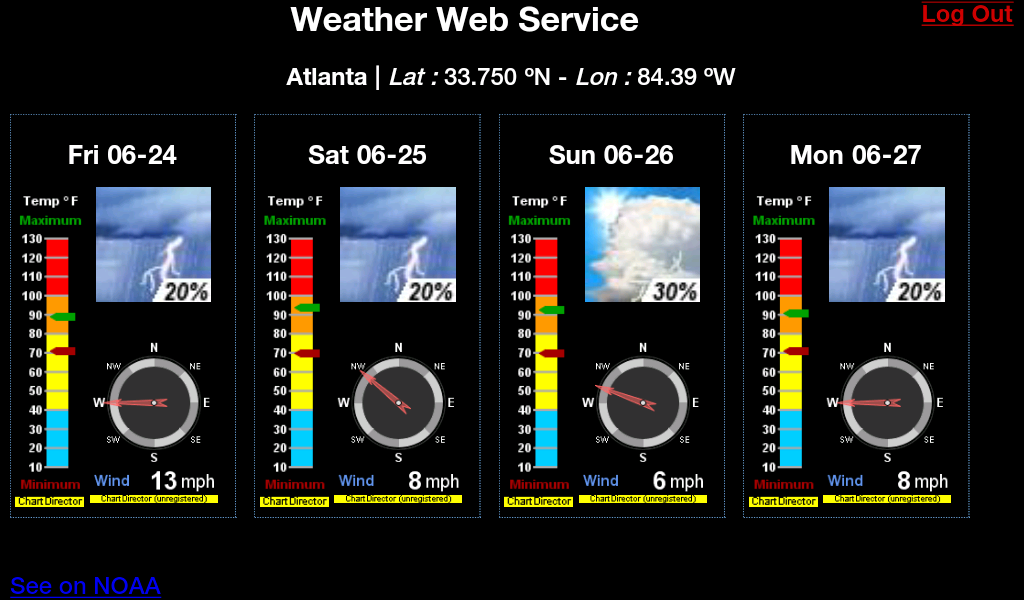 Batterie « Good »
Batterie « Low »
Front-end
Contexte
Web service
Prototype
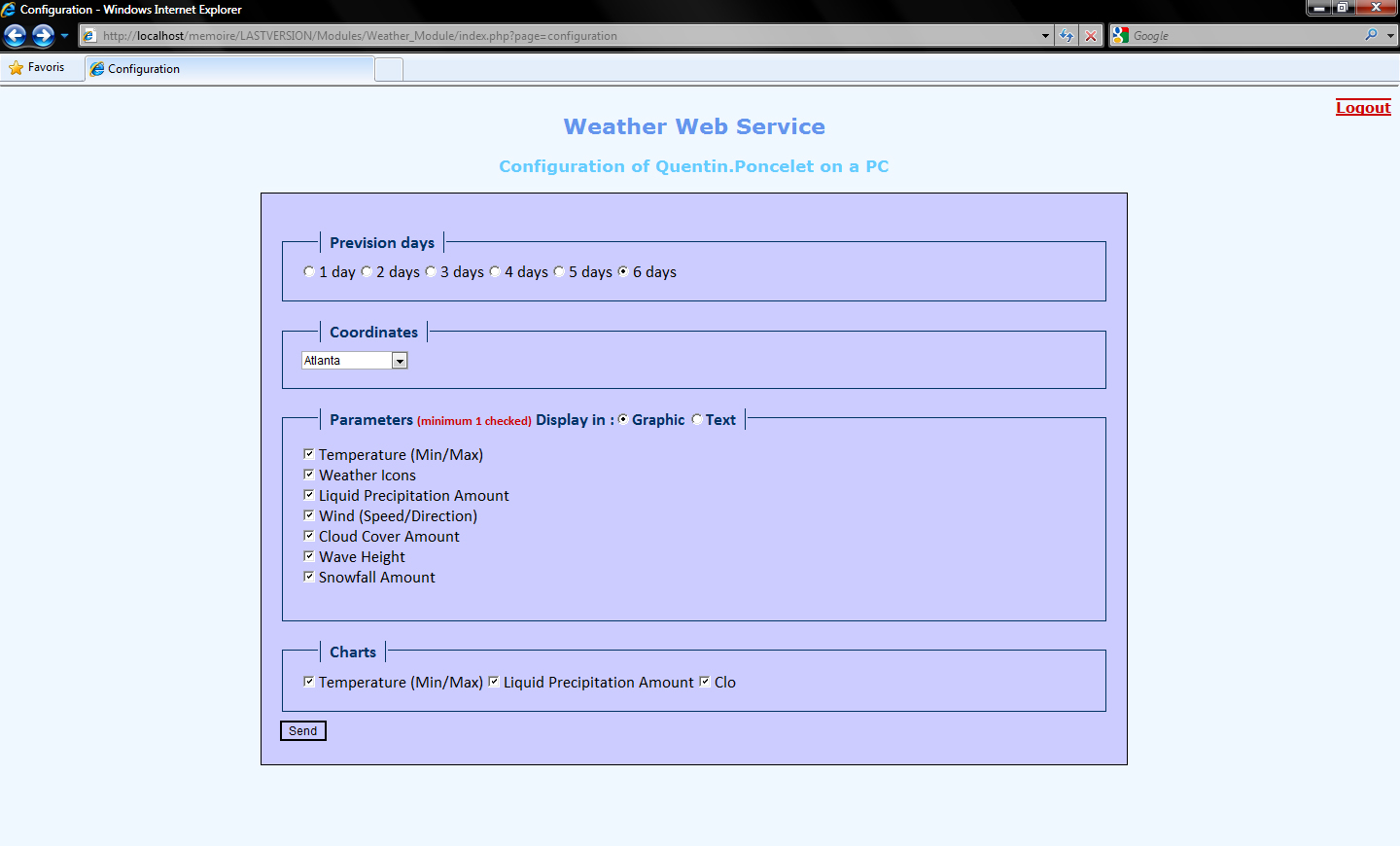 Nos règles d’adaptation en pratique
22
Mettre en page ?
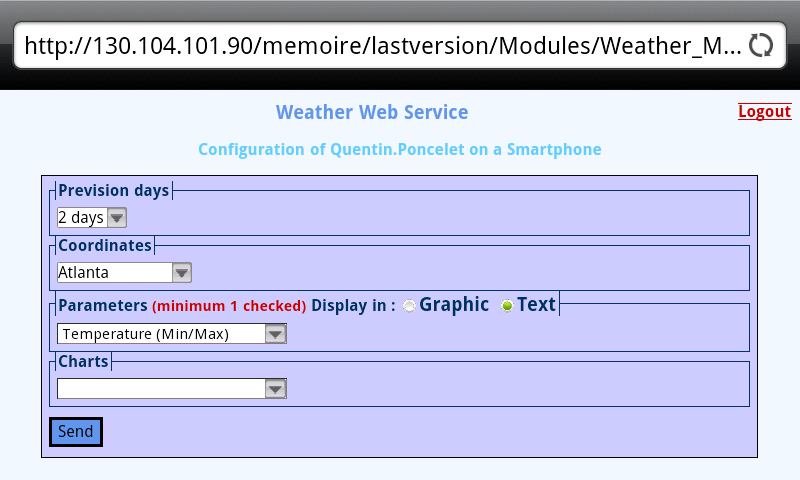 Front-end
Contexte
Web service
Prototype
Démonstration
23
2 Vidéos - 1 courte / 1 longue en fonction du temps qu’il restera
Prototype
Contexte
Web service
Front-end
L’objectif est atteint
24
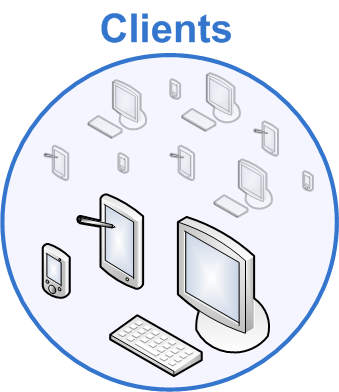 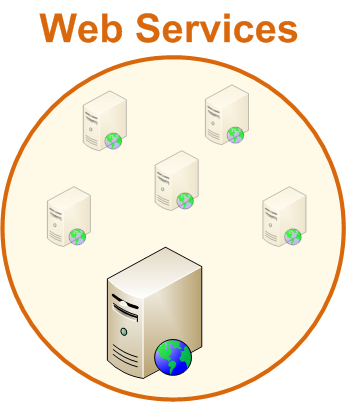 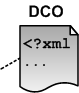 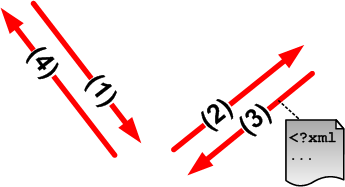 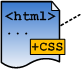 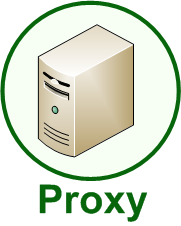 Contexte
Web service
Front-end
Prototype
Contexte d’utilisation
Web service
Développement d’un prototype
Création et 
adaptation du front-end
L’objectif est atteint
25
Conceptualisation

Méthodologie

Implémentation
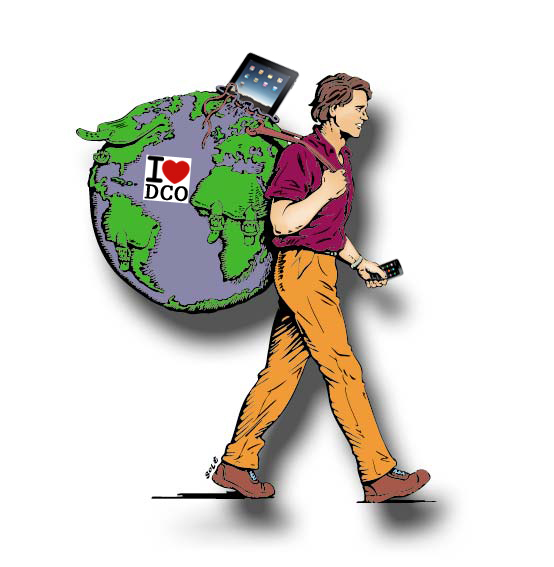 26
Merci de votre attention
Adaptation du « front-end »d’un web service en fonction du contexte d’utilisation.Concept et prototype
François Debande
Quentin Poncelet
Ajouter un nouveau module
28
Étapes
Trouver web service + documentation
Assimilation du contexte
Création de règles d’adaptation
Génération du CSS
Estimation du coût de déploiement
Dépend des compétences
Dépend du web service
Dépend du résultat voulu
Avantages / Inconvénients
29
Avantages 
Optimisation « pré-requête » au web service
Vision simplifiée du contexte (fichier XML) 
Minimisation des fichiers (images, CSS, …)
Implémentation « Coté serveur »
Inconvénients
Gestion du DCO (taille et transfert)
Web services uniquement 
Modules sémantiquement liés aux web services
Questions Anticipées
30
Quel est le problème le plus important que vous ayez rencontré ?
Comment ajouter de nouvelles règles d'adaptation ?
Récupération des informations en brut, et affichage de celles-ci via l'utilisation de fonctions de conversions ?
Et si le DCO/contexte changeait ?
…